Central America Visit Report
Pastor Abraham Kim

April 23, 2015
Honduras - Baptism
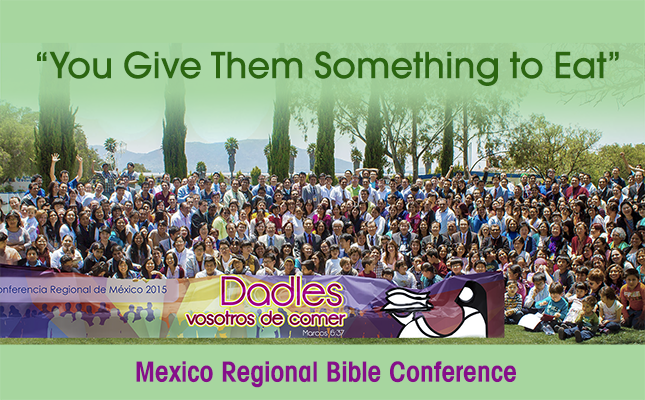 Mexico Conference
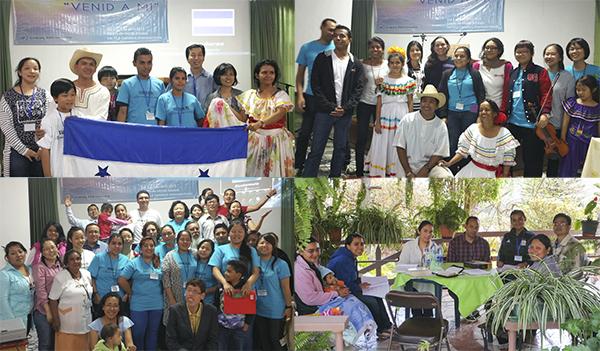 Central America Conference
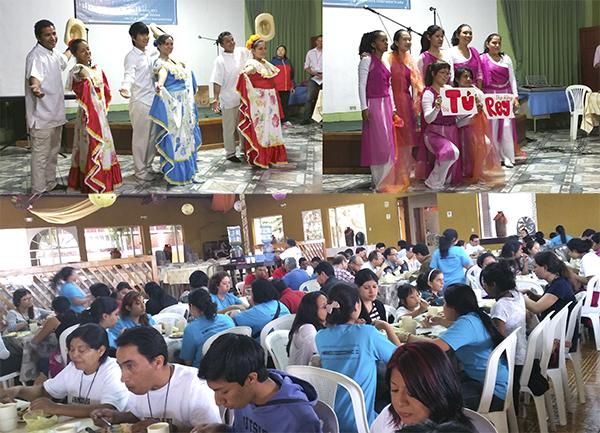 Central America Conference
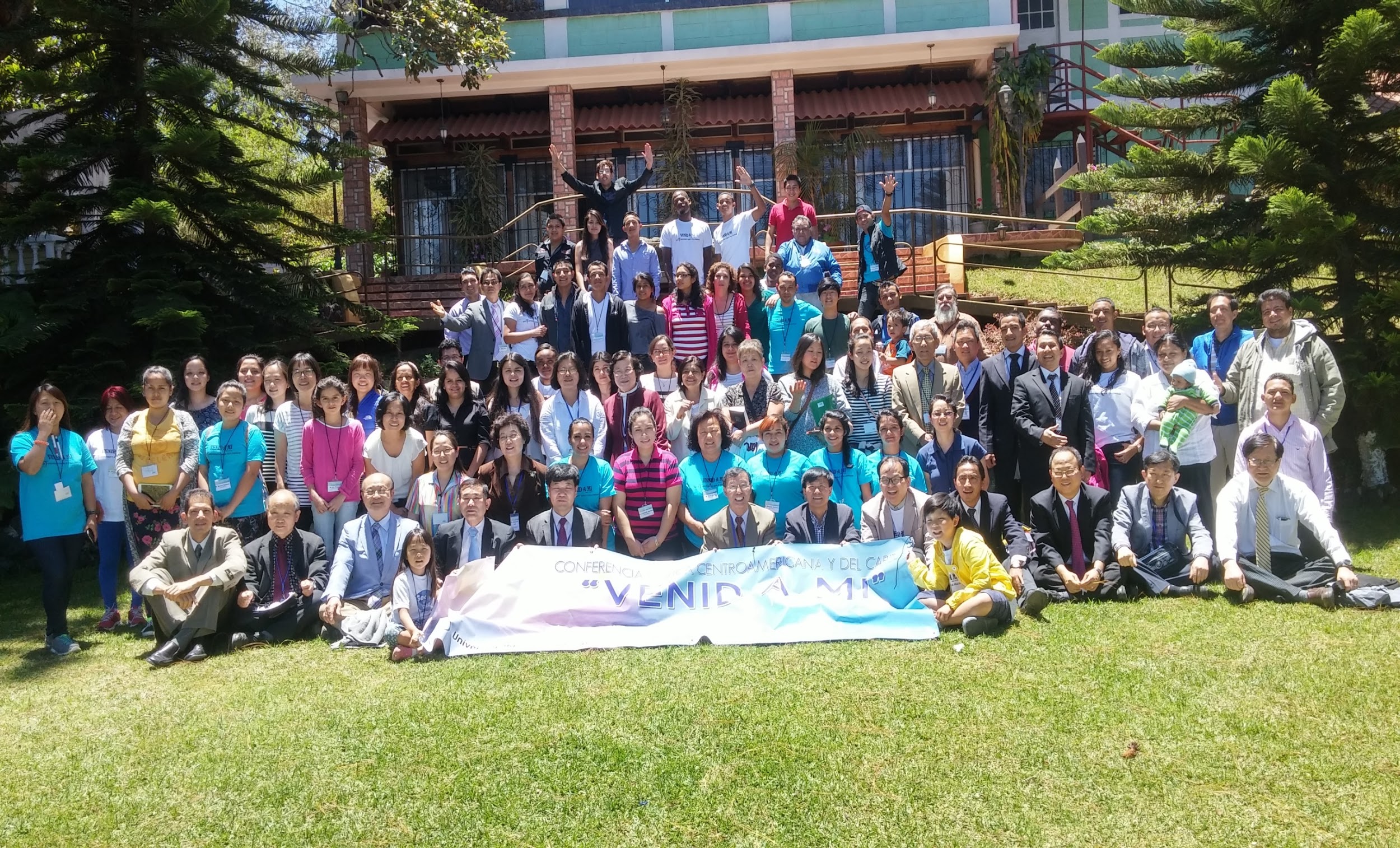 Honduras - Baptism
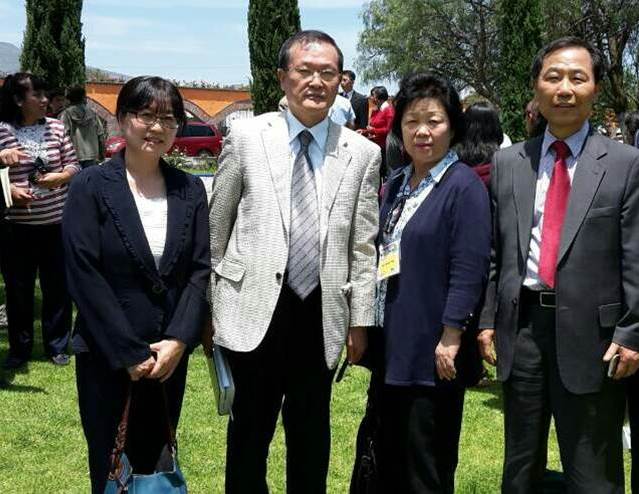 New York Delegates
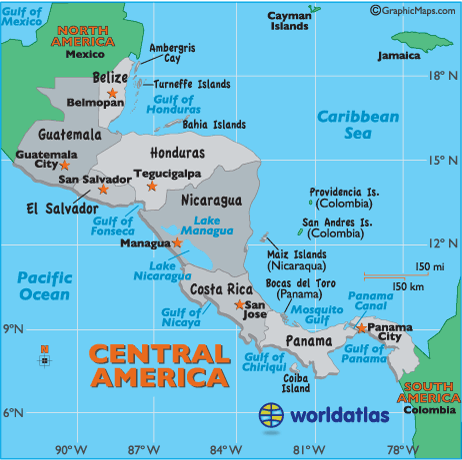 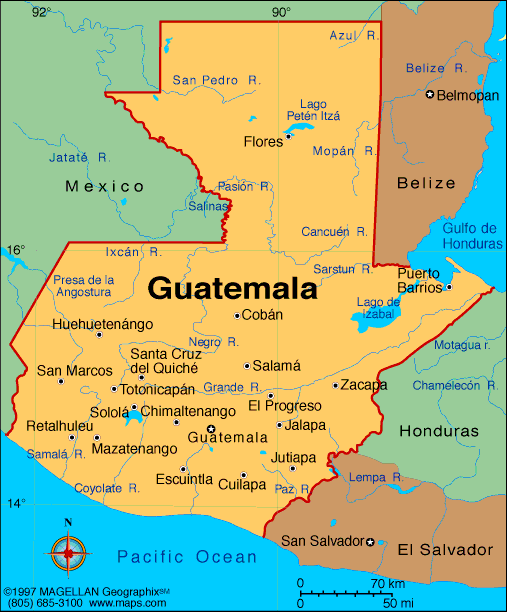 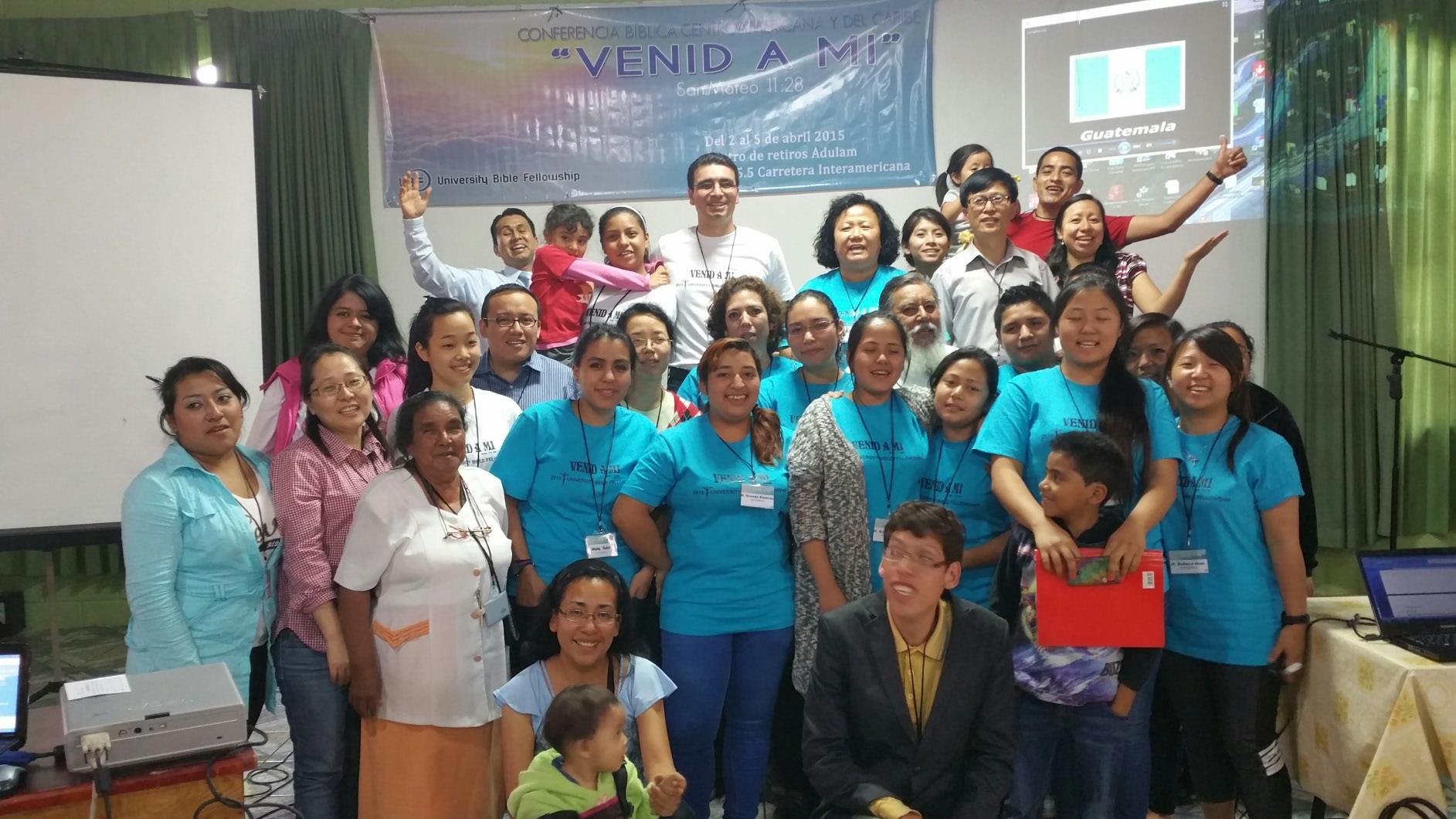 Honduras - Baptism
Honduras
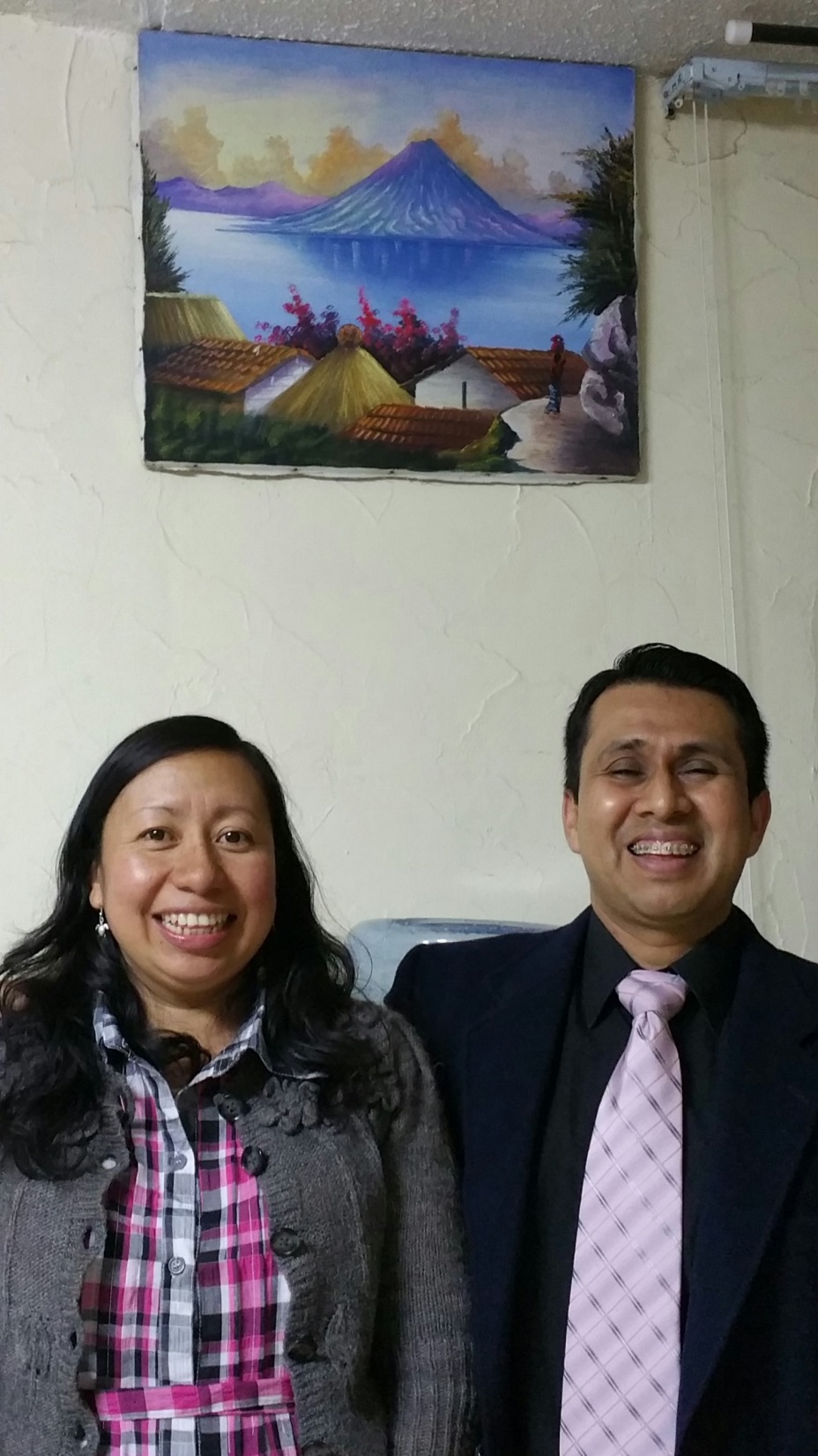 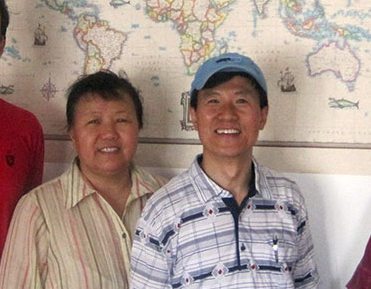 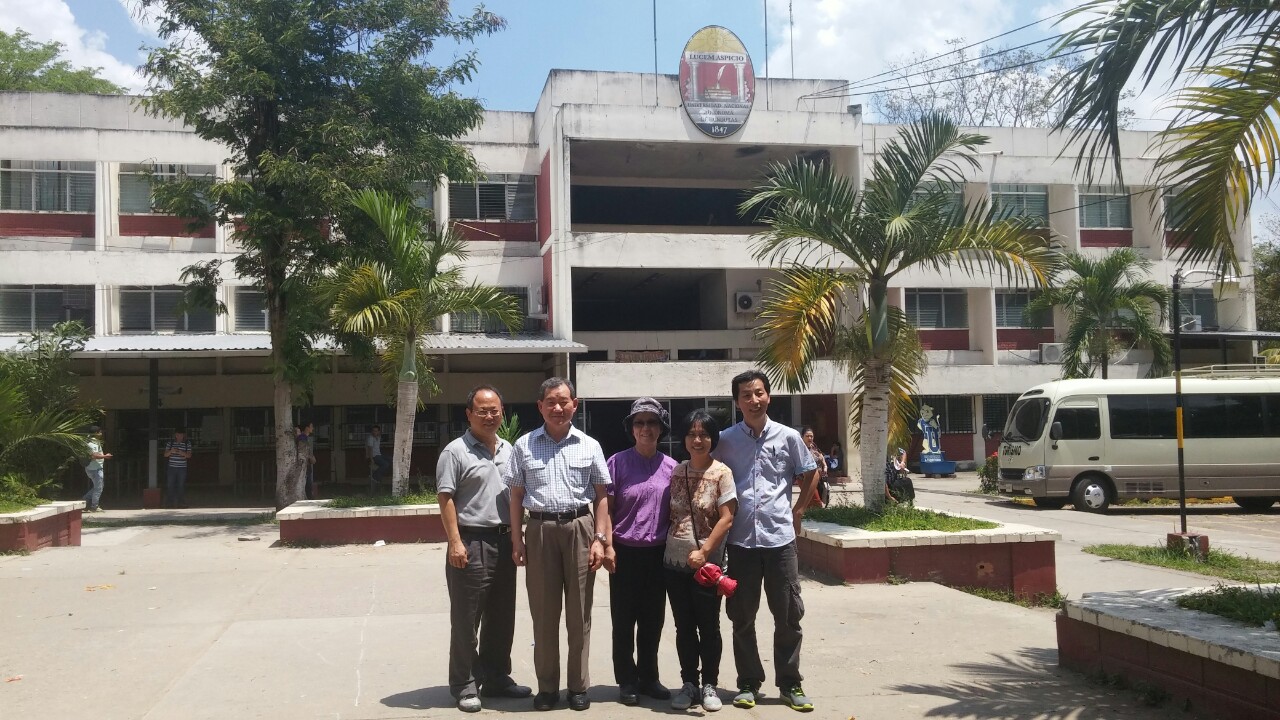 Honduras
Honduras - Baptism
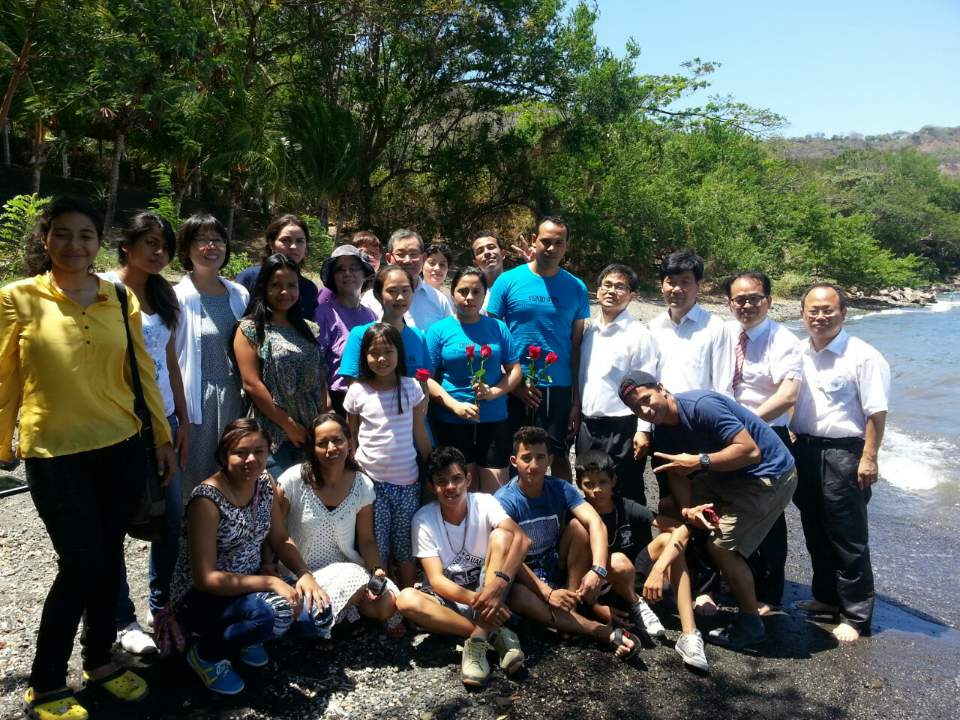 NicaraguaBaptism
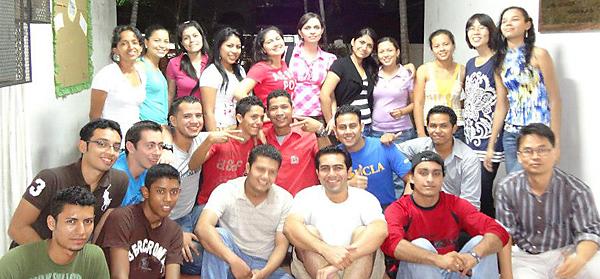 Nicaragua - Baptism
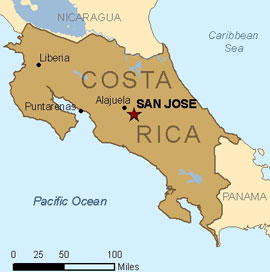 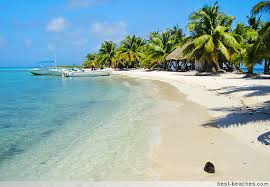 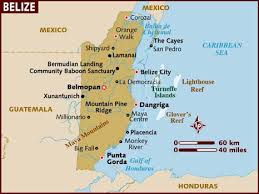 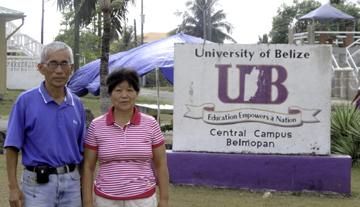 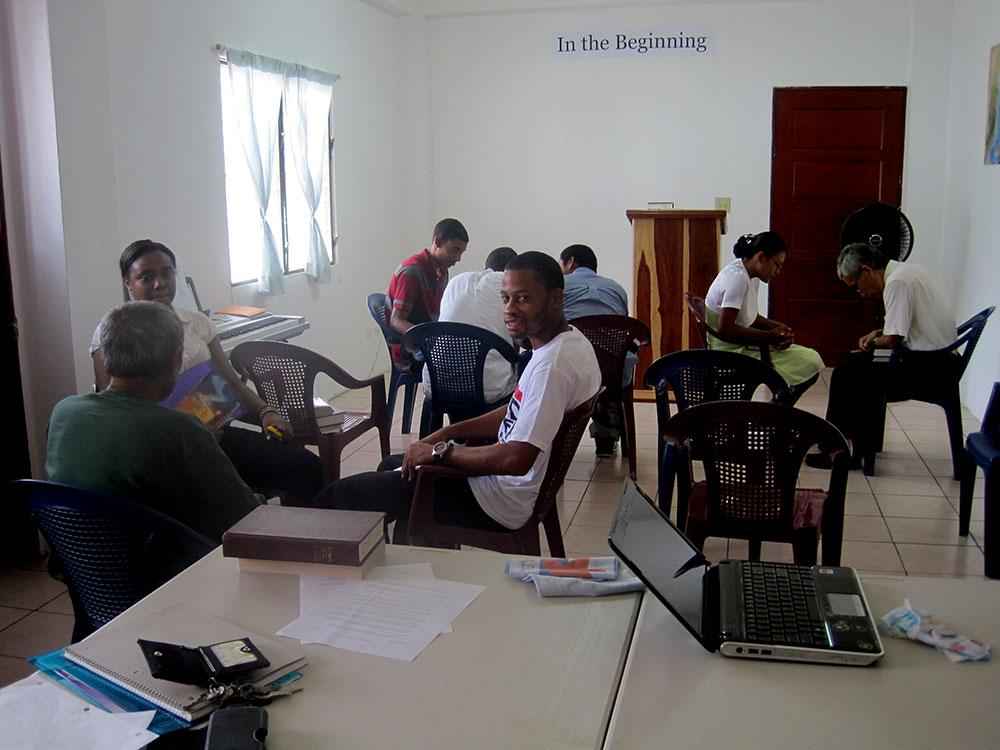 Prayer Topics
Pray that North America may send missionaries to Caribbean countries.
 Pray for the evangelization of all of the major cities and campuses of the world in our generations.